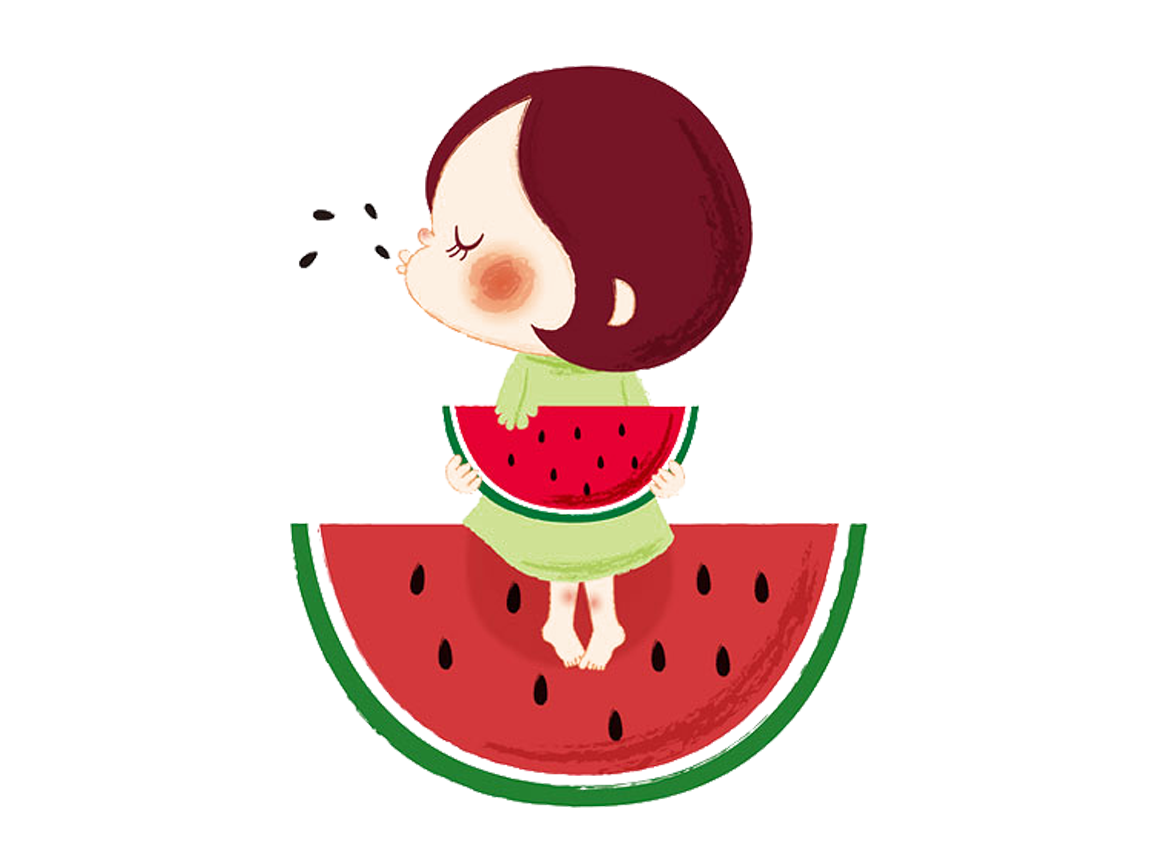 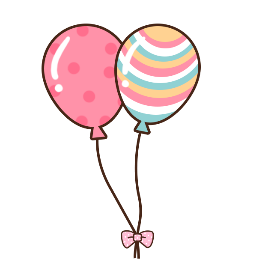 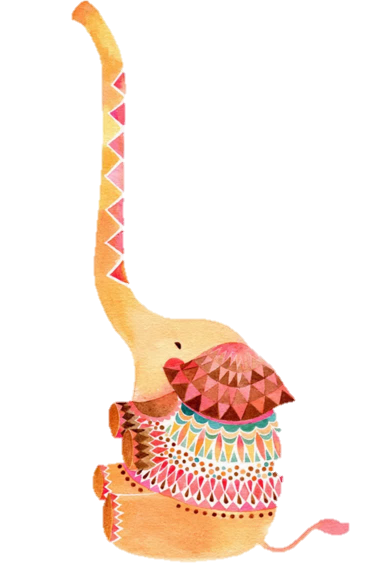 夏天，到了！
I will do somebody a good turnJust for today I will try to live through this day only and not tackle my whole three ways. I will do somebody a good turnJust for today I
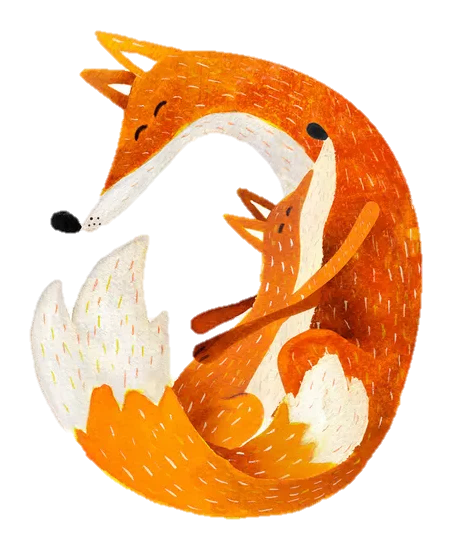 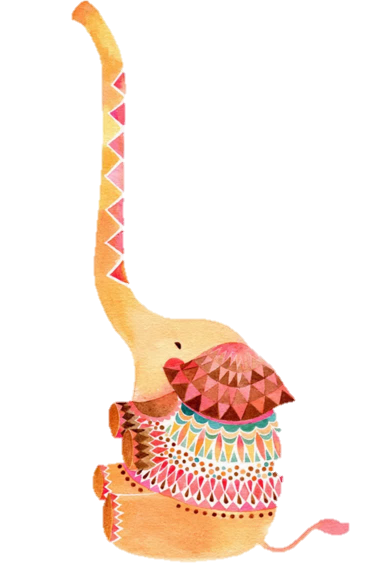 输入标题文本
输入标题文本
输入标题文本
输入标题文本
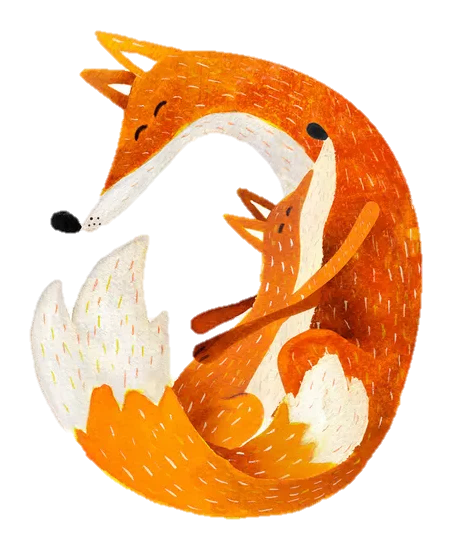 Just for today I will try to live through this day only and not tackle my whole life problem at once. Just for today I will try to live through this day only
Just for today I will try to live through this day only and not tackle my whole life problem at once. Just for today I will try to live through this day only
Just for today I will try to live through this day only and not tackle my whole life problem at once. Just for today I will try to live through this day only
Just for today I will try to live through this day only and not tackle my whole life problem at once. Just for today I will try to live through this day only
目
录
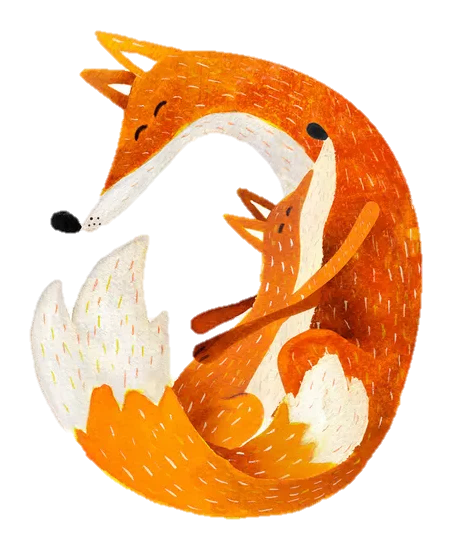 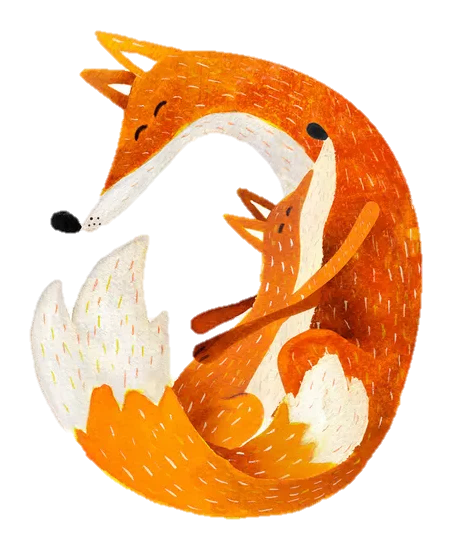 第  一  部  分
Just for today I will try to live through this day only and not tackle my whole life problem at once. Just for today I will try to live through this day only and not tackle my whole life problem at once.
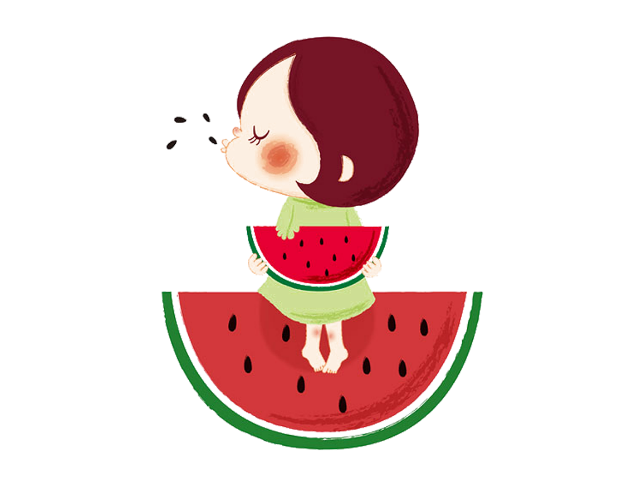 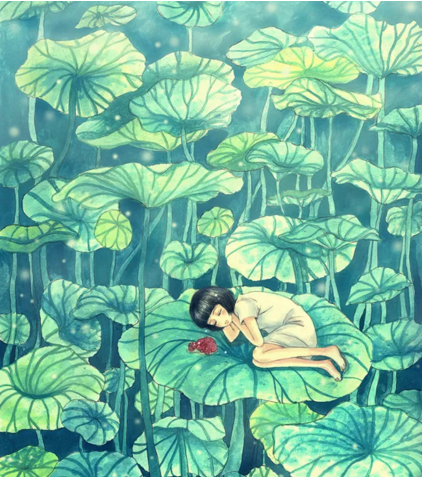 输入标题文本
输入标题文本
Just for today I will try to live through this day only and not tackle my whole life problem at once. Just for today I will try to live through this day only and not tackle my whole life problem at once.
Just for today I will try to live through this day only and not tackle my whole life problem at once. Just for today I will try to live through this day only and not tackle my whole life problem at once.
输入标题文本
输入标题文本
输入标题文本
Just for today I will try to live through this day only and not tackle my whole life problem at once. Just for today I will try to live through this day only and not tackle my whole life problem at once.
Just for today I will try to live through this day only and not tackle my whole life problem at once. Just for today I will try to live through this day only and not tackle my whole life problem at once.
Just for today I will try to live through this day only and not tackle my whole life problem at once. Just for today I will try to live through this day only and not tackle my whole life problem at once.
输入标题文本
输入标题文本
输入标题文本
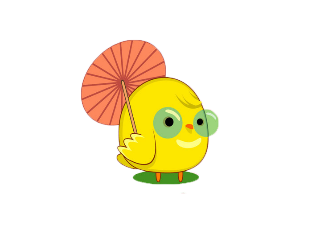 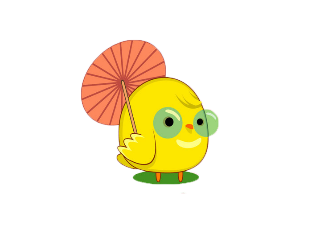 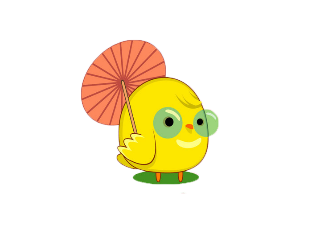 Just for today I will try to live through this day only and not tackle my whole life problem at once. Just for today I will try to live through this day only and not tackle my whole life problem at once.
Just for today I will try to live through this day only and not tackle my whole life problem at once. Just for today I will try to live through this day only and not tackle my whole life problem at once.
Just for today I will try to live through this day only and not tackle my whole life problem at once. Just for today I will try to live through this day only and not tackle my whole life problem at once.
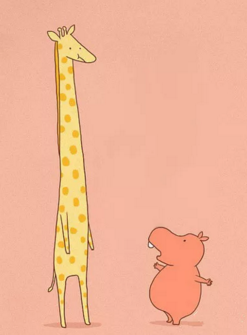 输入标题文本
输入标题文本
Just for today I will try to live through this day only and not tackle my whole life problem at once. Just for today I will try to live through this day only and not tackle my whole life problem at once.
Just for today I will try to live through this day only and not tackle my whole life problem at once. Just for today I will try to live through this day only and not tackle my whole life problem at once.
第  二  部  分
Just for today I will try to live through this day only and not tackle my whole life problem at once. Just for today I will try to live through this day only and not tackle my whole life problem at once.
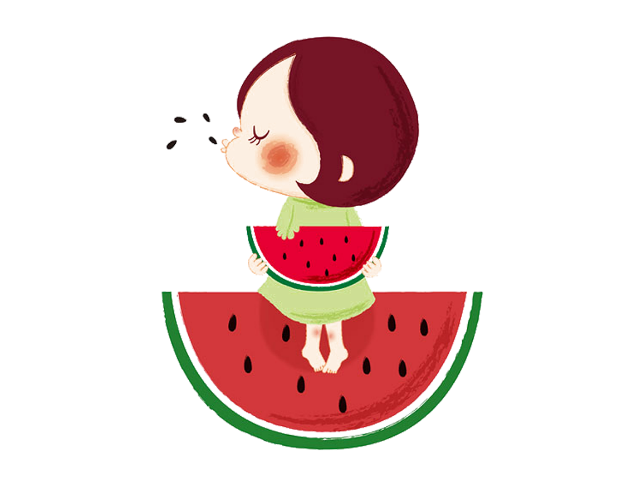 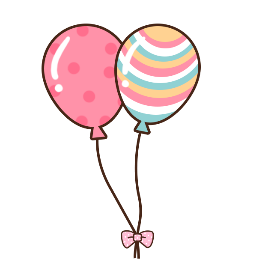 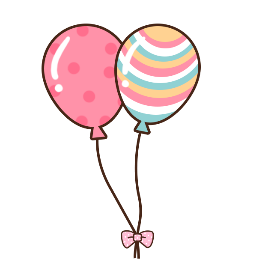 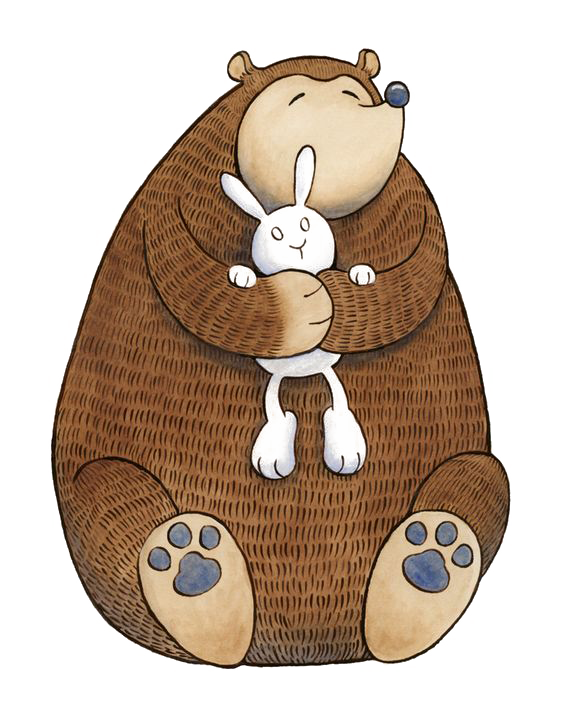 输入标题文本
Just for today I will try to live through this day only and not tackle my whole life problem at once. Just for today I will try to live through this day only and not tackle my whole life problem at once.
关 键 词
70 %
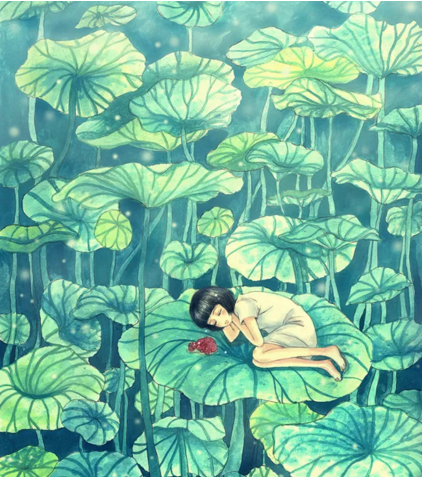 输入标题文本
输入标题文本
Just for today I will try to live through this day only and not tackle my whole life problem at once. Just for today I will try to live through this day only and not tackle my whole life problem at once.
Just for today I will try to live through this day only and not tackle my whole life problem at once. Just for today I will try to live through this day only and not tackle my whole life problem at once.
第  三  部  分
Just for today I will try to live through this day only and not tackle my whole life problem at once. Just for today I will try to live through this day only and not tackle my whole life problem at once.
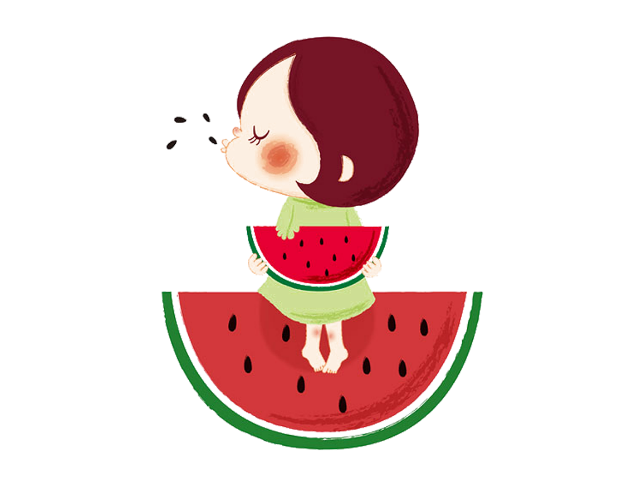 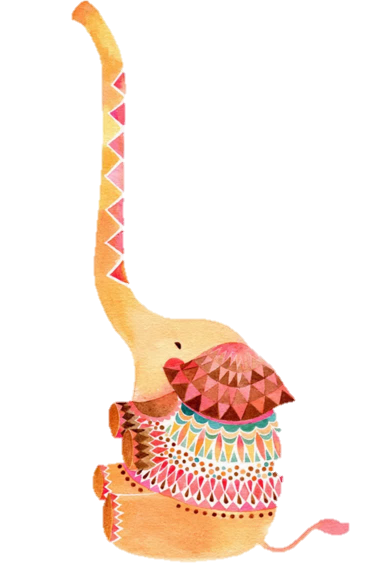 输入标题文本
输入标题文本
Just for today I will try to live through this day only and not tackle my whole life problem at once. Just for today I will try to live through this day only and not tackle my whole life problem at once.
Just for today I will try to live through this day only and not tackle my whole life problem at once. Just for today I will try to live through this day only and not tackle my whole life problem at once.
第  四  部  分
Just for today I will try to live through this day only and not tackle my whole life problem at once. Just for today I will try to live through this day only and not tackle my whole life problem at once.
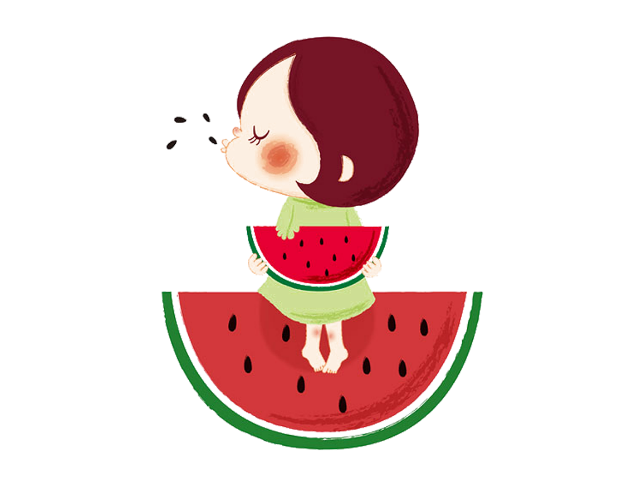 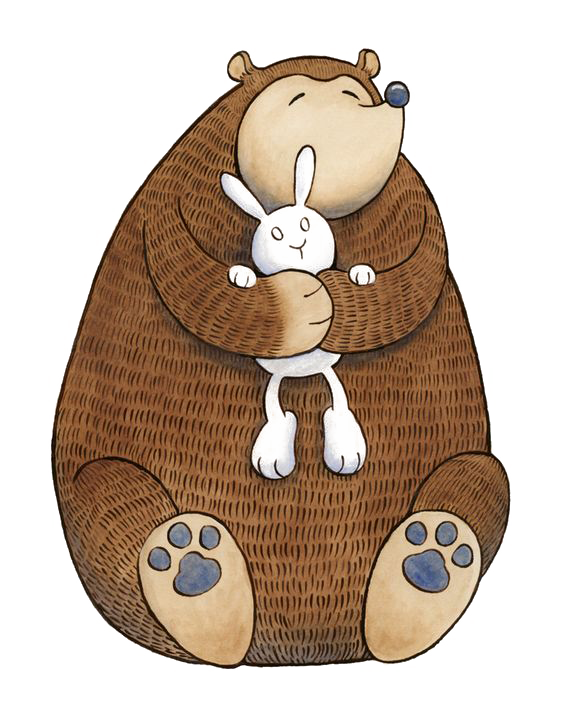 输入标题文本
输入标题文本
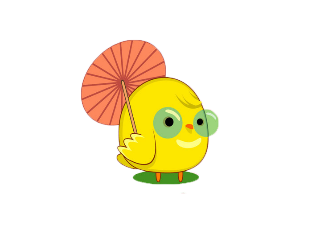 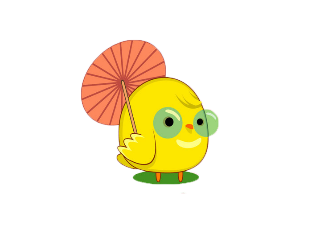 Just for today I will try to live through this day only and not tackle my whole life problem at once. Just for today I will try to live through this day only and not tackle my whole life problem at once.
Just for today I will try to live through this day only and not tackle my whole life problem at once. Just for today I will try to live through this day only and not tackle my whole life problem at once.
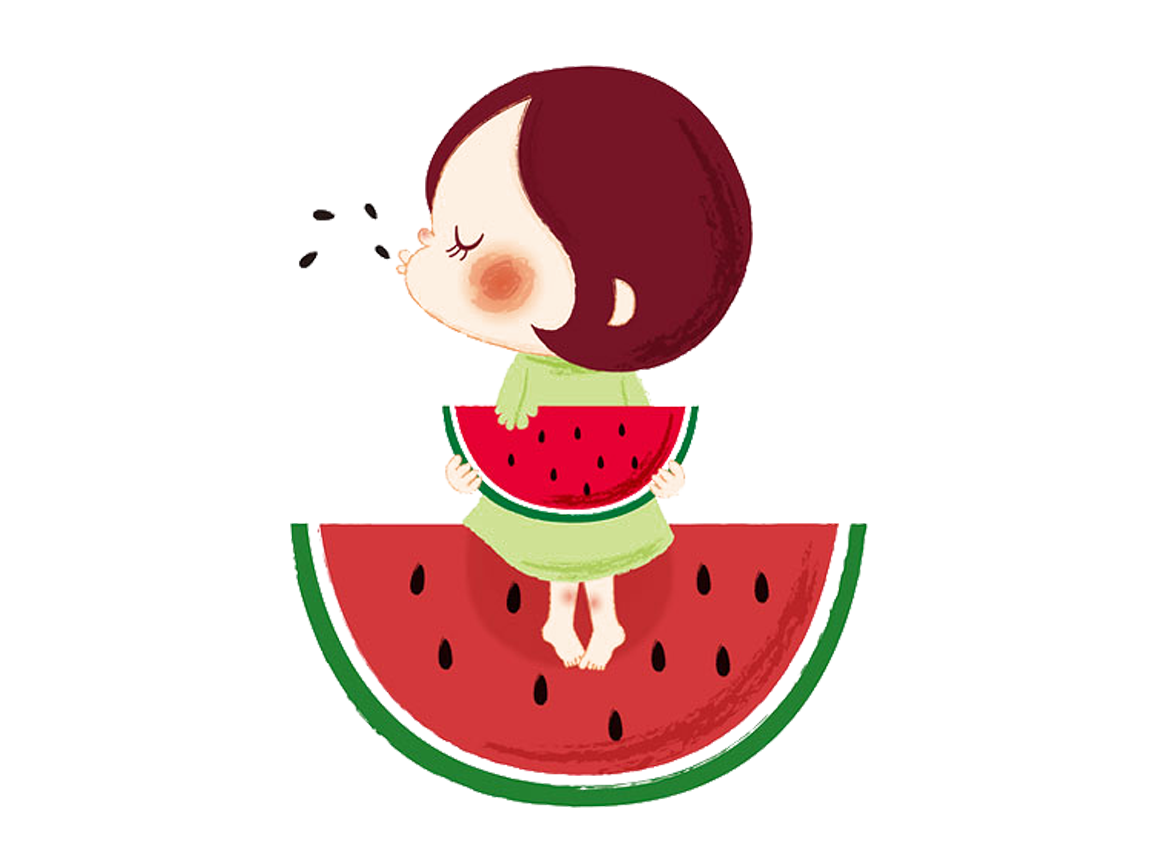 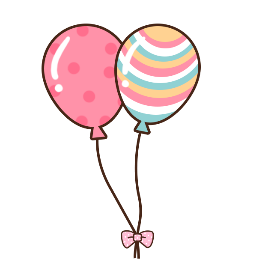 谢 谢
I will do somebody a good turnJust for today I will try to live through this day only and not tackle my whole three ways. I will do somebody a good turnJust for today I